ÇOCUKLUK DÖNEMİNDE YARATICILIK VE SANAT EĞİTİMİ
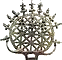 Çocuklarda Resmin Gelişim Aşamaları
Karalama aşaması (1-2 yaş)
Temel formlar aşaması (3-4 yaş) 
Şema öncesi aşama (4-7 yaş)
Şematik aşama (7-9 yaş) 
Gerçekçilik aşaması (9-12 yaş) 
Mantık aşaması (13 yaş ve üzeri)
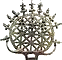 Karalama aşaması (1-2 yaş)
Bu aşamada çocuklar karalama yapmaktan çok hoşlanır. Çizgiler gelişigüzeldir.Geniş kol hareketleri ile çizim yaparlar.
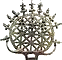 Temel formlar aşaması (3-4 yaş)
Birtakım şekilleri tekrarlamaya ve sıklıkla bütün bir sayfayı benzer formlar ile doldurmaya başlarlar. Bu dönemde çocuklar araçların kontrolünü sağlamaya başladıkça, temel formlar ve çizgiler üretmeye başlarlar.
Şema öncesi aşama (4-7 yaş)
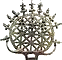 Çocuklar kendi dünyalarındaki nesneleri ve canlıları temsil edecek semboller kullanmaya başlarlar. Genellikle, bu aşamada kullanılan ilk sembol yuvarlak bir kafadan ve çizgi şeklindeki bacaklardan oluşan bir insandır.
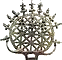 Şematik aşama (7-9 yaş)
Bu aşamada, çocuklar semboller geliştirmeye devam ederler, ancak kullandıkları semboller daha gelişmiş düzeydedir.
Gerçekçilik aşaması (9-12 yaş)
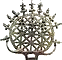 Bu aşamada çocuklar, resimlerinde gerçekçiliğe daha çok önem vermeye başlamakta, resimlerinin gerçekmiş gibi veya bir fotoğraf gibi görünmesini istemekte, boyut, oran, konumlandırma, şekil, renk ve perspektif ile ilgilenmektedir.
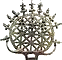 Mantık aşaması (13 yaş ve üzeri)
Ergenliğin başlangıcına rastlayan bu dönemde çocukların çevrelerindeki olayların farkında oldukları dikkati çekmektedir. Çocuk ya da ergen bu dönemde yakın çevresinde gördüğü objelerin orantılarını, boyutlarını, derinliklerini çizgilerine yansıtmaya çalışmaktadır
Kaynaklar
Argun, Y. (2004). Okul Öncesi Dönemde Yaratıcılık Ve Eğitimi. Ankara: Anı Yayınları.
Artut, K. (2002). Sanat Eğitimi Kuramları ve Yöntemleri, Ankara: Anı Yayıncılık.
Artut, K. (2010). Okul öncesinde resim eğitimi. Anı Yayıncılık.
Gizir, Z. ve Köksal Akyol, A. (2013).  Yaratıcılık ve Geliştirilmesi. N. Aral, Deniz, Ü. ve A. Kan (Ed.),  Öğretmenlik Alan Bilgisi-Okul Öncesi Öğretmenliği, s.209-244, Ankara: Alan Bilgisi Yayınları.
Güleryüz, H. (2001). Eğitim Programlarının Dili Ve Yaratıcı Öğrenme. Ankara: Pegem A Yayıncılık.
Kehnemuyi, Z. (2006). Çocuğun görsel sanat eğitimi. Yapı kredi yayınları.
Köksal Akyol, A. (2011).  Yaratıcılık ve Drama. İlköğretimde Drama (Ed. A. Köksal Akyol), 99-116,             İstanbul: Kriter Yayınları.
Sungur, N. (1997). Yaratıcı Düşünce (2. baskı). İstanbul: Evrim Yayınevi. 
Yavuzer, H. (2003). Resimleriyle çocuk, resimleriyle çocuğu tanıma (10. Basım). İstanbul: Remzi Kitabevi.
Yılmaz, M. (2005). Görsel sanatlar eğitiminde uygulamalar:(175 uygulama biçimi ile). Gündüz Eğitim ve Yayıncılık.